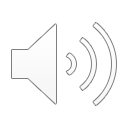 7. Level 2  Sad, Old Sarah
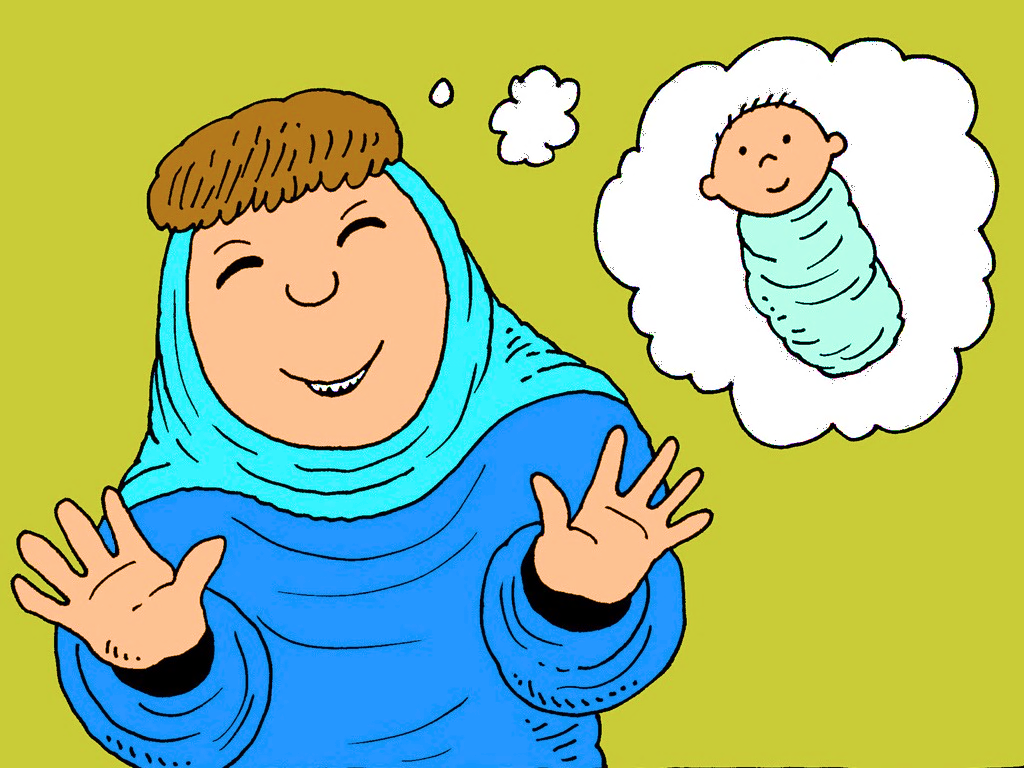 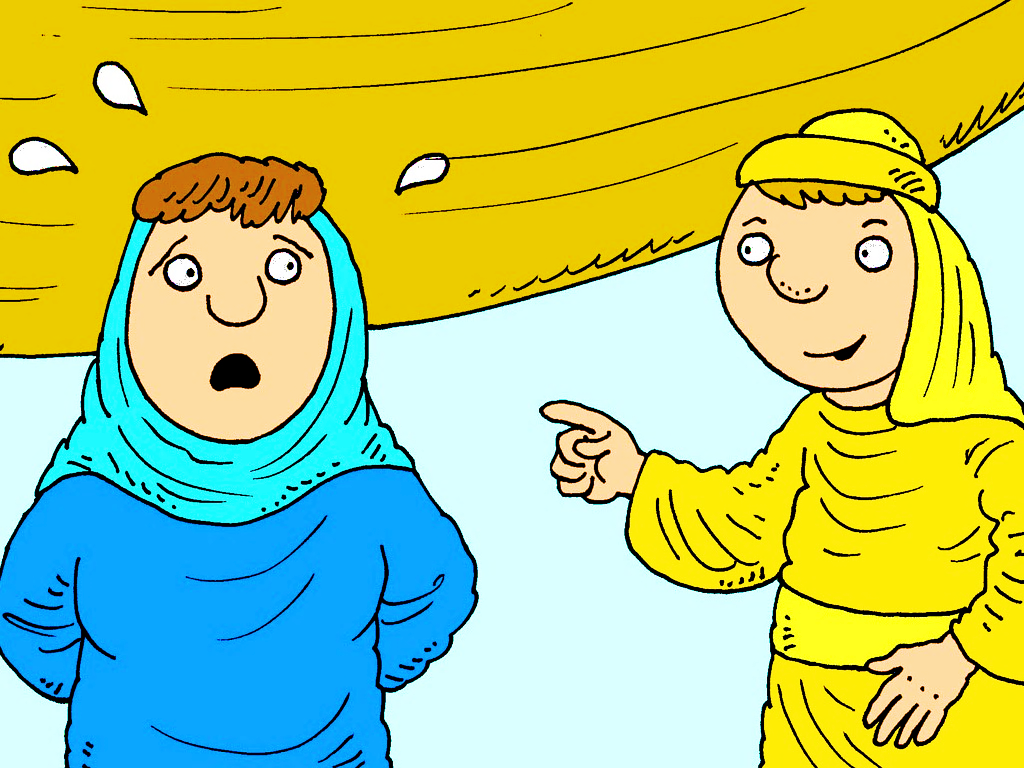 Part 2 ...GET SET...

Words in Syllable Types
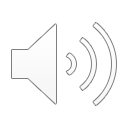 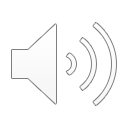 DigraphsWhen you put these letters together, they make a new sound.
qu
th
ph
wh
ch
sh
q-u says /qu/ inaqua
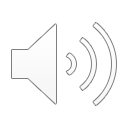 quick
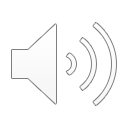 much
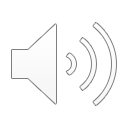 she       wish
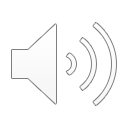 them
this
thing
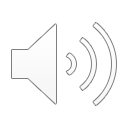 three
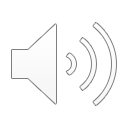 when
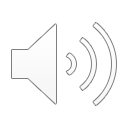 Words in Syllable Types
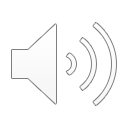 Closed – Short Vowel
A closed syllable has one vowel
followed by one or more consonants,
and the vowel is short.
st
o
p
˘
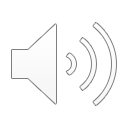 had
sad
dad
glad
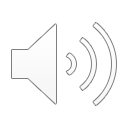 am
can
-band
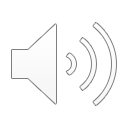 men
when
them
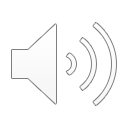 tell
get
yes
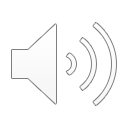 it
sit
him
did
quick
this
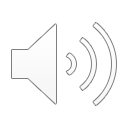 will
still
wish
milk
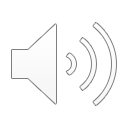 not
hot
mom
God
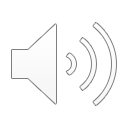 but
much
hus-
cups
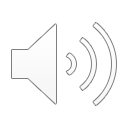 Open – Long Vowel
An open syllable has one vowel
with no consonant after it,
and the vowel is long.
−
go
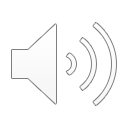 I
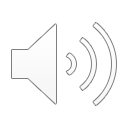 no
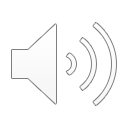 we
me
he
she
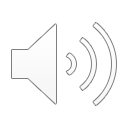 Silent e – Long Vowel
A silent e syllable has one vowel,
followed by one consonant
and a silent e at the end.
The vowel is long.
−
ca
e
v
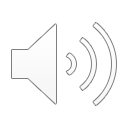 came
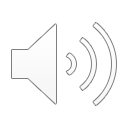 Vowel Teams – Long Vowel
Many vowel teams follow this rule: 
When two vowels get together,
the first one names its letter. 
So the first vowel will make its long sound,
and the second vowel is silent.
−
e
a
t
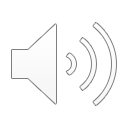 see
tree
three
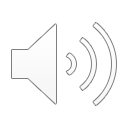 too
goo
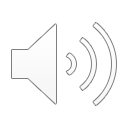 R - Controlled
R-controlled syllables have one or more vowels 
followed by an “r.” 
The “r” changes the sound of the vowel.
o
r
ange
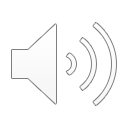 for
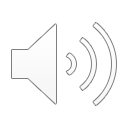 her
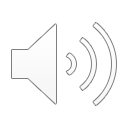 Other Sounds – Long Vowel
These syllables or words are closed,
so the vowel should be short,
but the vowel is long.
−
cold
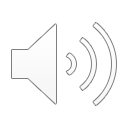 old
told
hold
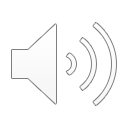 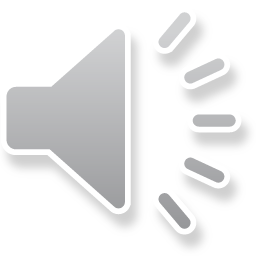 Other Sounds – -nk/-ng
The “-nk” and “-ng” 
change the sound of the vowel.
bank
thing
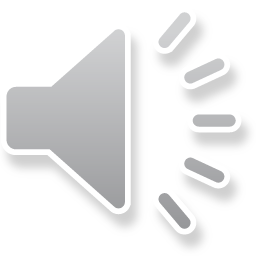